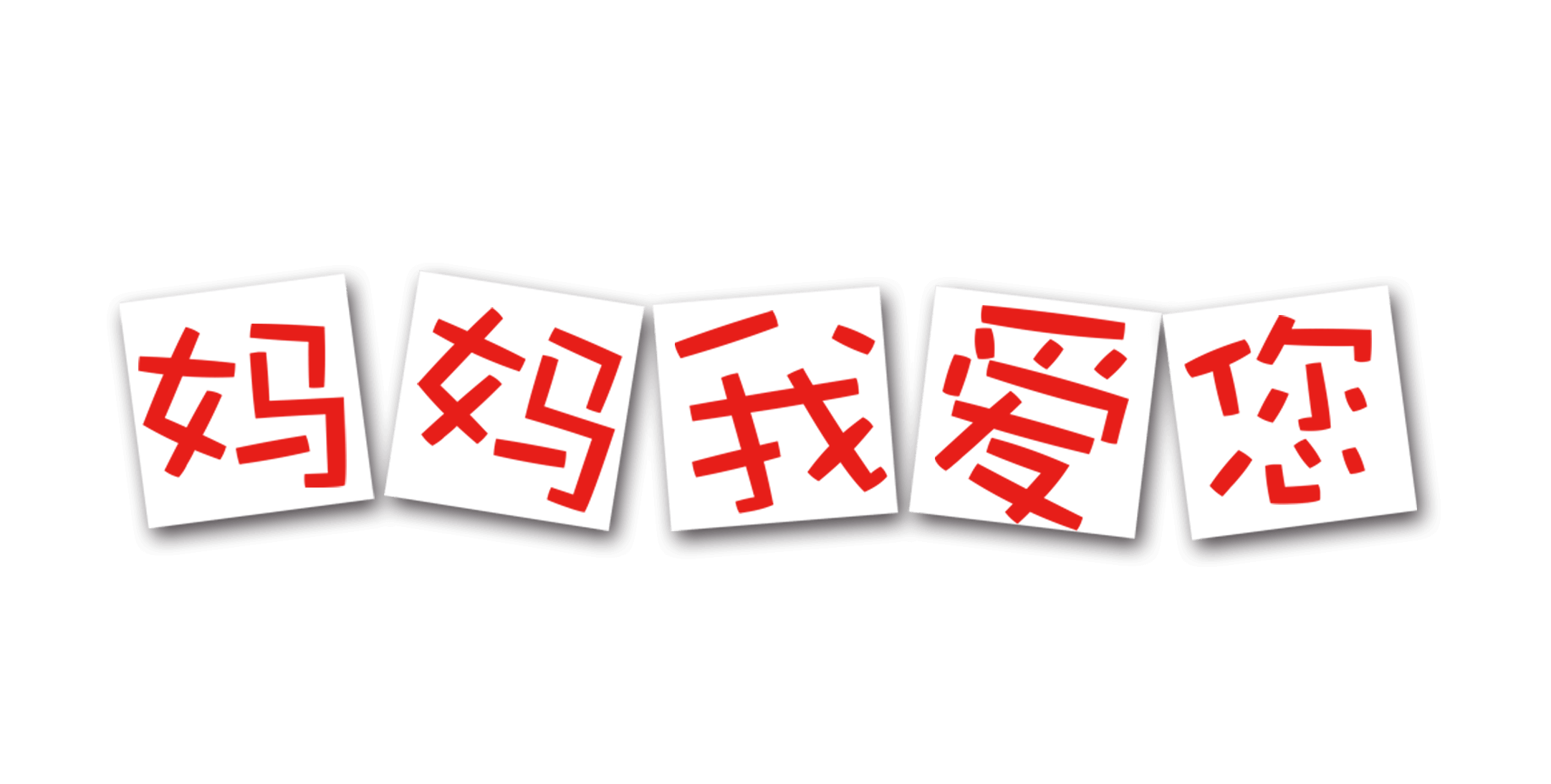 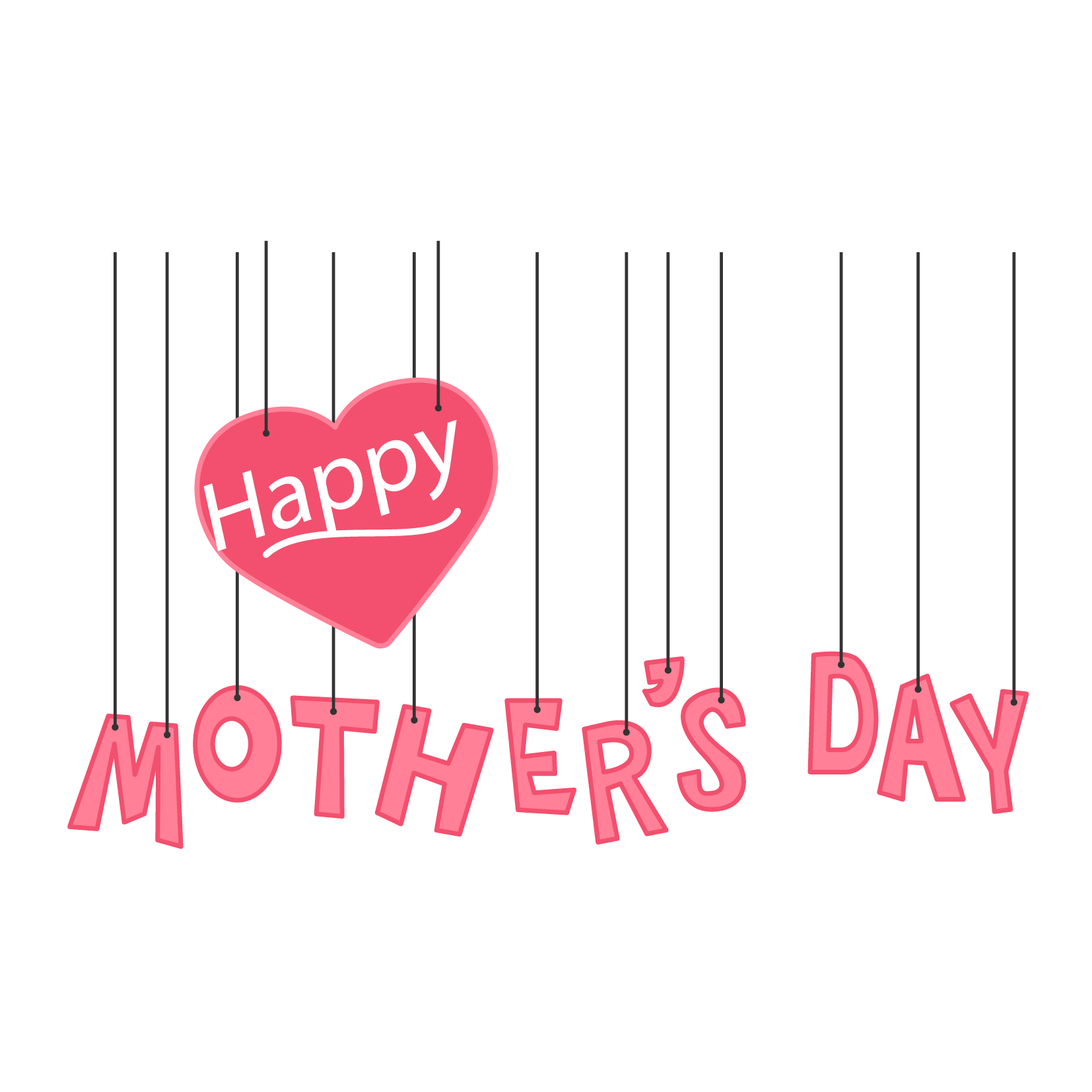 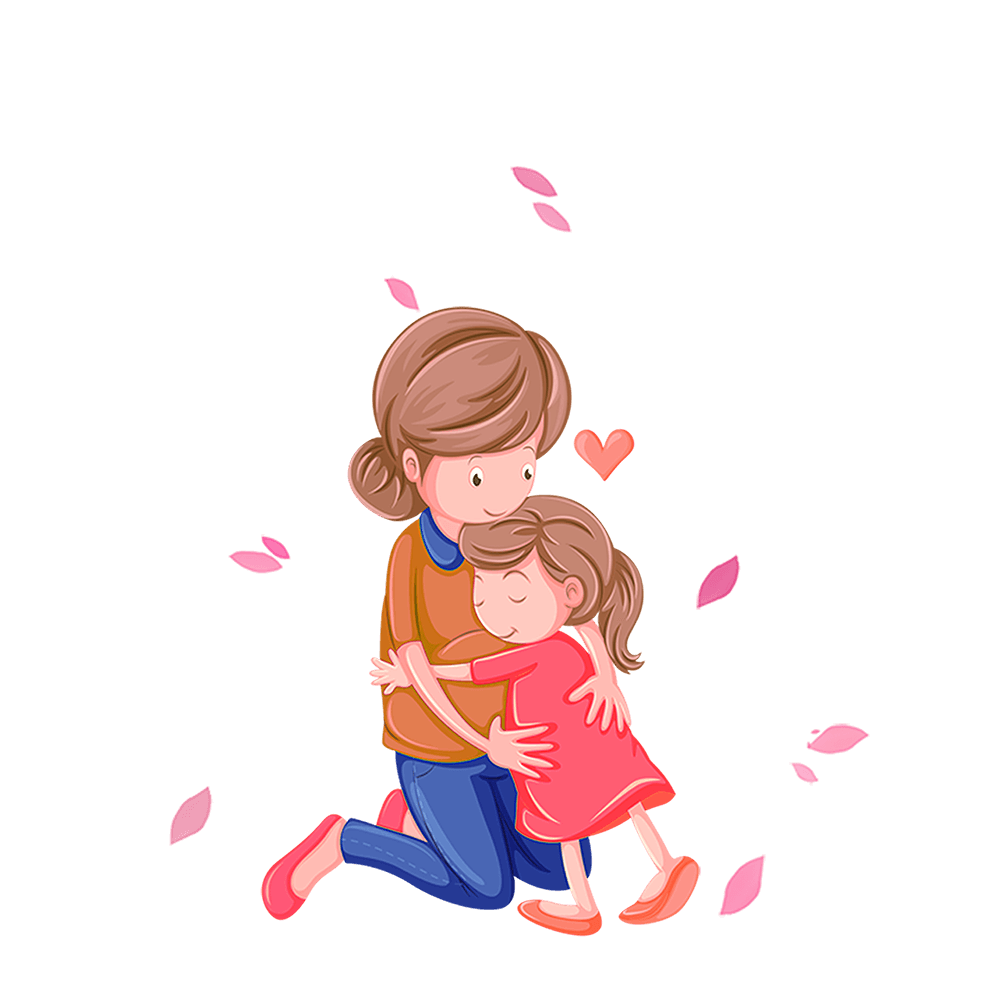 母亲节主题PPT模板
CONTENTS
节日介绍
Click here to add words
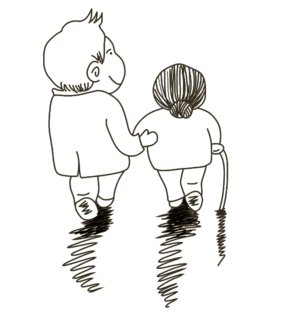 节日来源
Click here to add words
妈妈的爱
Click here to add words
妈妈我爱你
Click here to add words
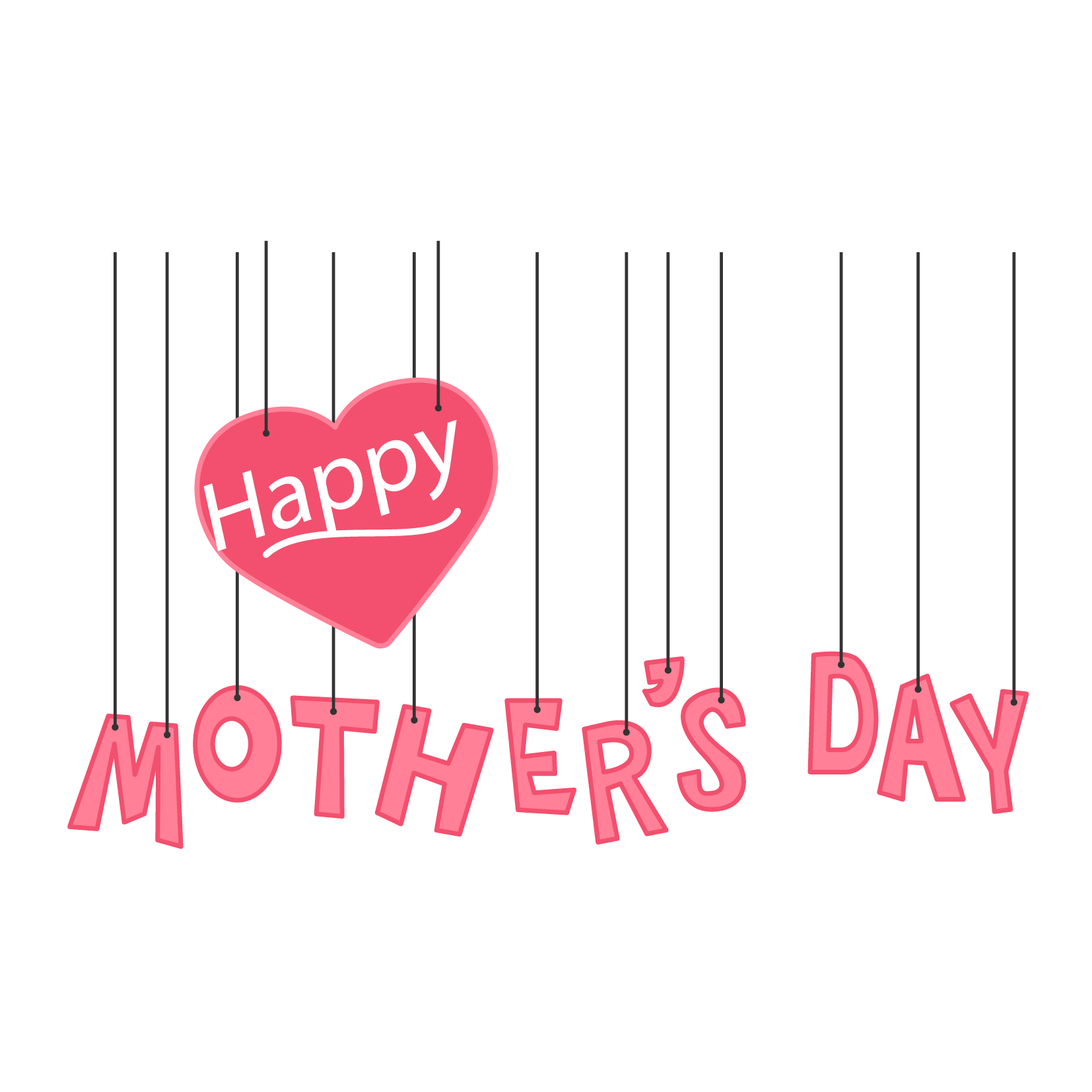 01
Click here to add words Click here to add words Click here to add words
Click here to add words Click here to add words Click here to add words
Click here to add words Click here to add words Click here to add words
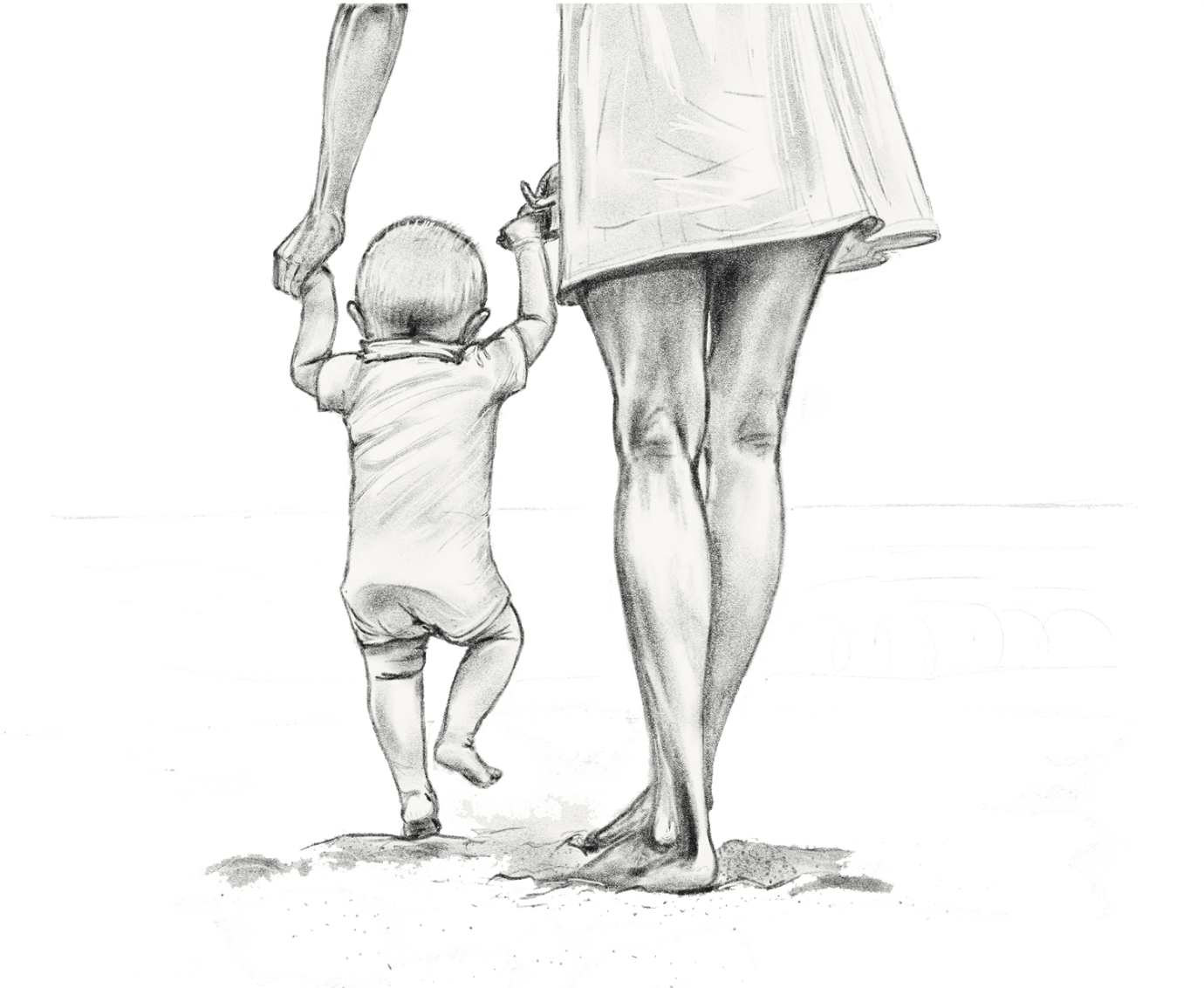 单击此处添加标题
Click here to add words
节日介绍
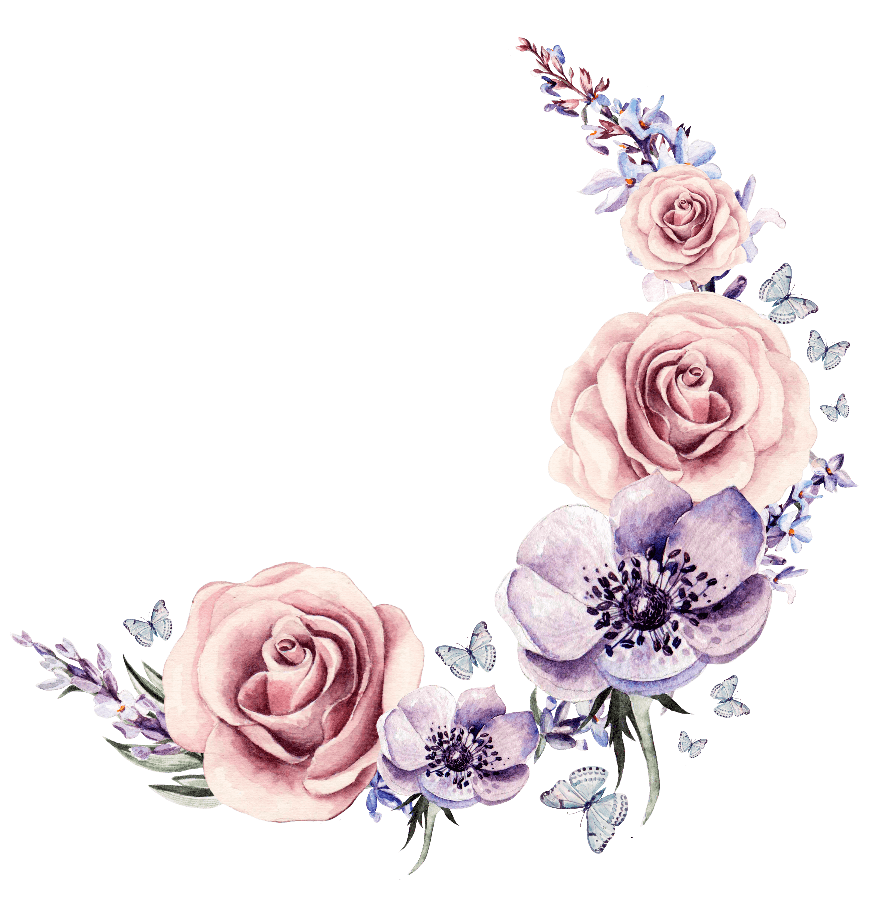 母亲节（Mother's Day），是一个感谢母亲的节日，这个节日最早出现在古希腊；而现代的母亲节起源于美国，是每年5月的第二个星期日。
单击此处添加标题
Click here to add words
添加标题
Click here to add words
添加标题
Click here to add words
Click here to add words
Click here to add words
添加标题
Click here to add words
添加标题
Click here to add words
Click here to add words
Click here to add words
单击此处添加标题
Click here to add words
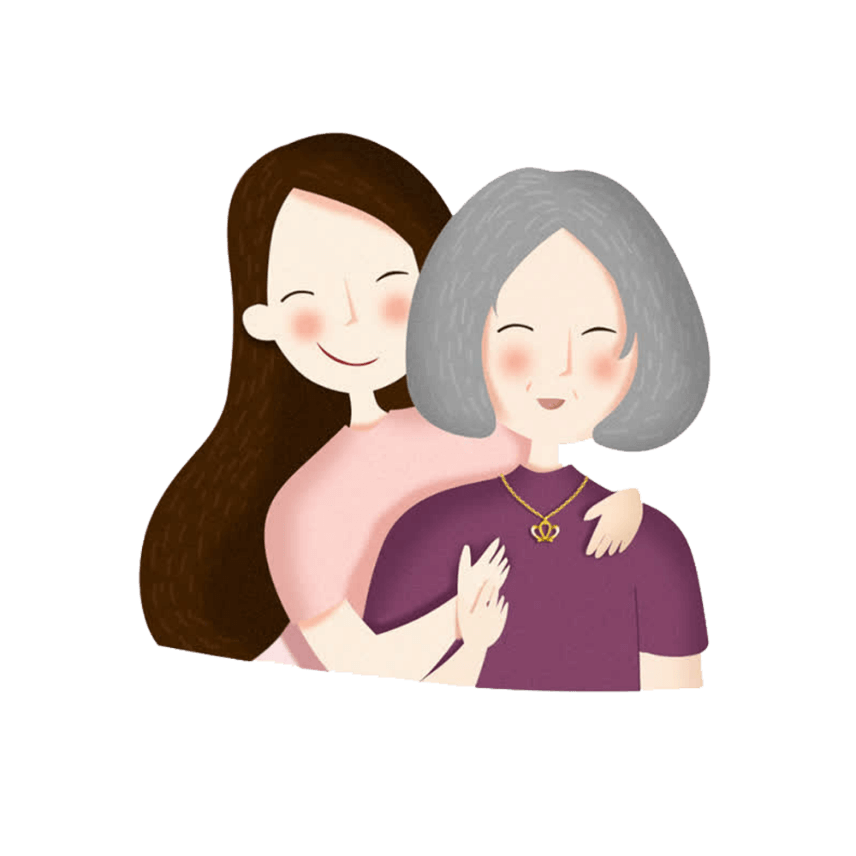 添加标题
Click here to add words
添加标题
Click here to add words
添加标题
Click here to add words
单击此处添加标题
Click here to add words
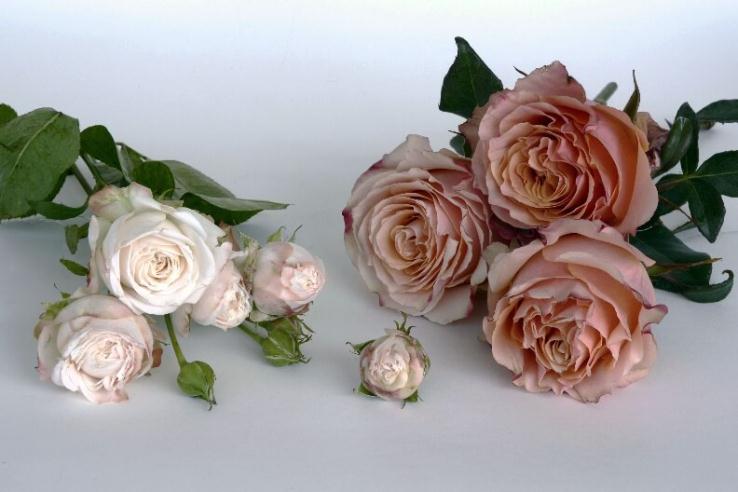 Click here to add words
Click here to add words
Click here to add words
Click here to add words
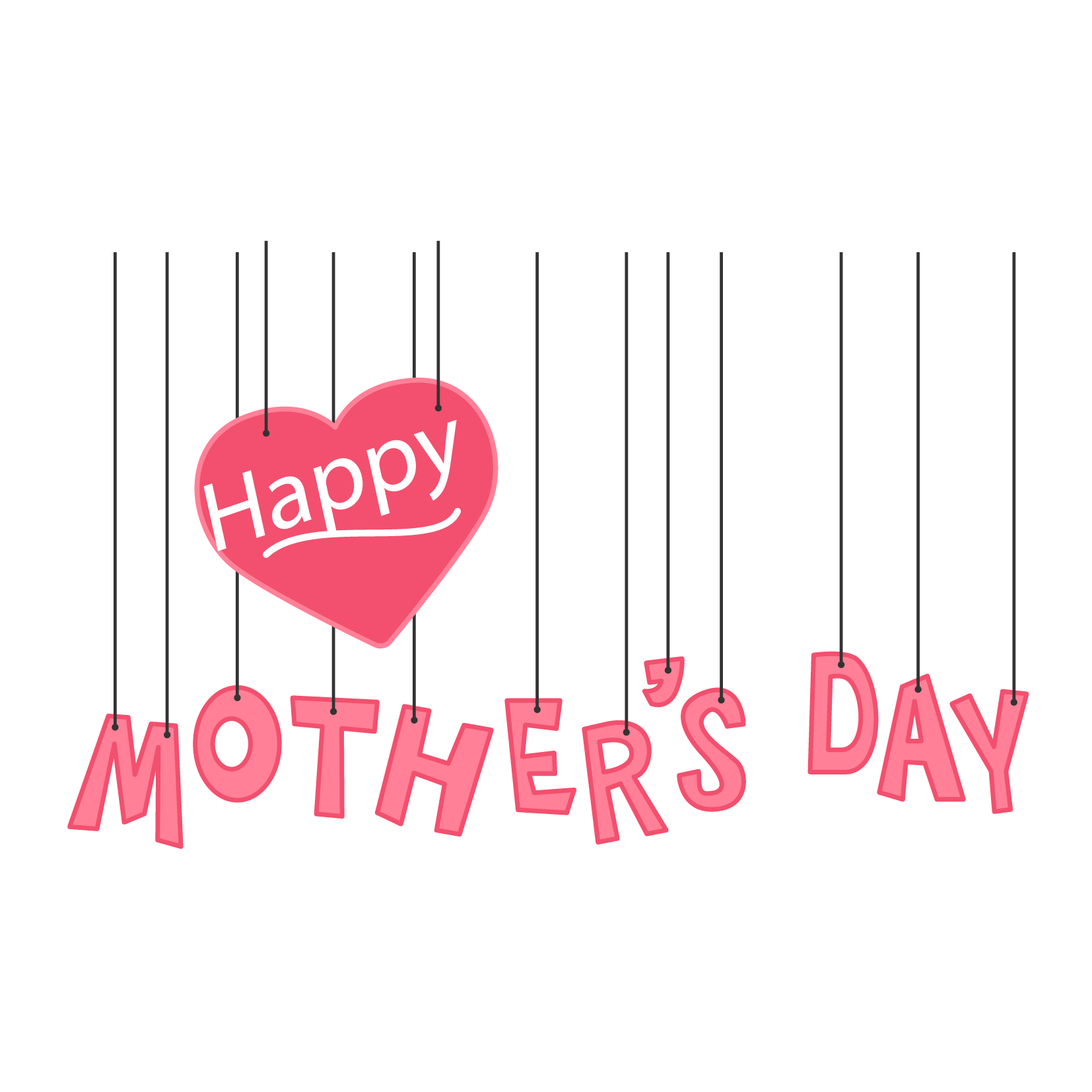 02
Click here to add words Click here to add words Click here to add words
Click here to add words Click here to add words Click here to add words
Click here to add words Click here to add words Click here to add words
单击此处添加标题
Click here to add words
节日介绍
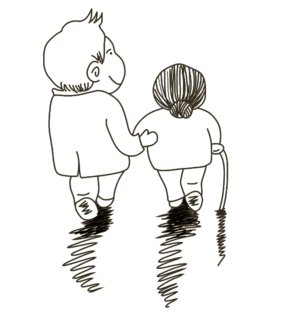 母亲节（Mother's Day），是一个感谢母亲的节日，这个节日最早出现在古希腊；而现代的母亲节起源于美国，是每年5月的第二个星期日。
单击此处添加标题
Click here to add words
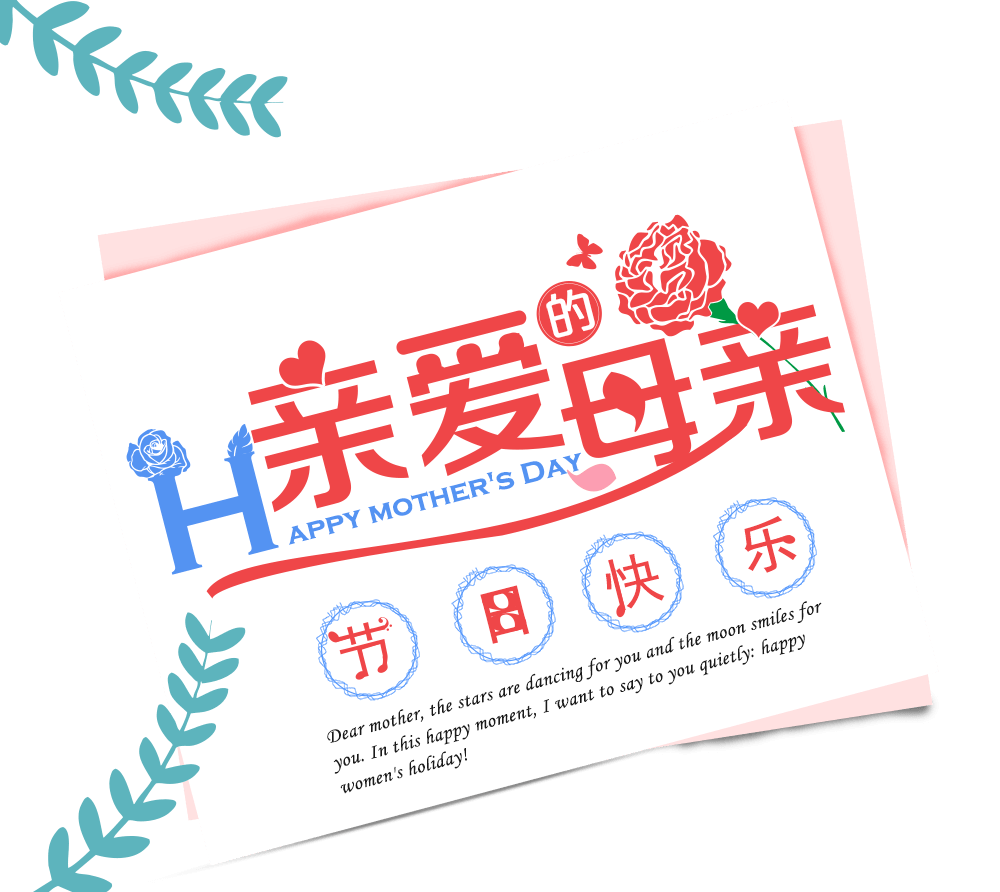 添加标题
Click here to add words
添加标题
Click here to add words
添加标题
Click here to add words
单击此处添加标题
Click here to add words
添加标题
添加标题
Click here to add words
Click here to add words
Click here to add words
Click here to add words
添加标题
添加标题
Click here to add words
Click here to add words
Click here to add words
Click here to add words
单击此处添加标题
Click here to add words
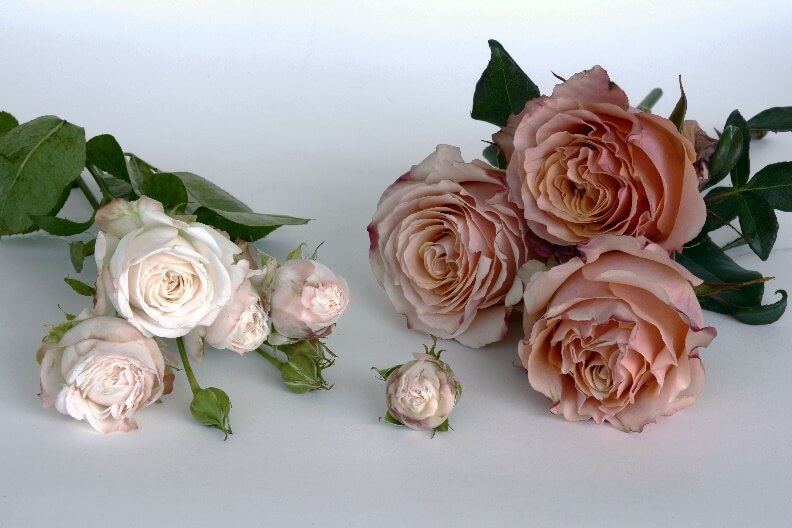 添加标题
Click here to add words
添加标题
Click here to add words
添加标题
Click here to add words
单击此处添加标题
Click here to add words
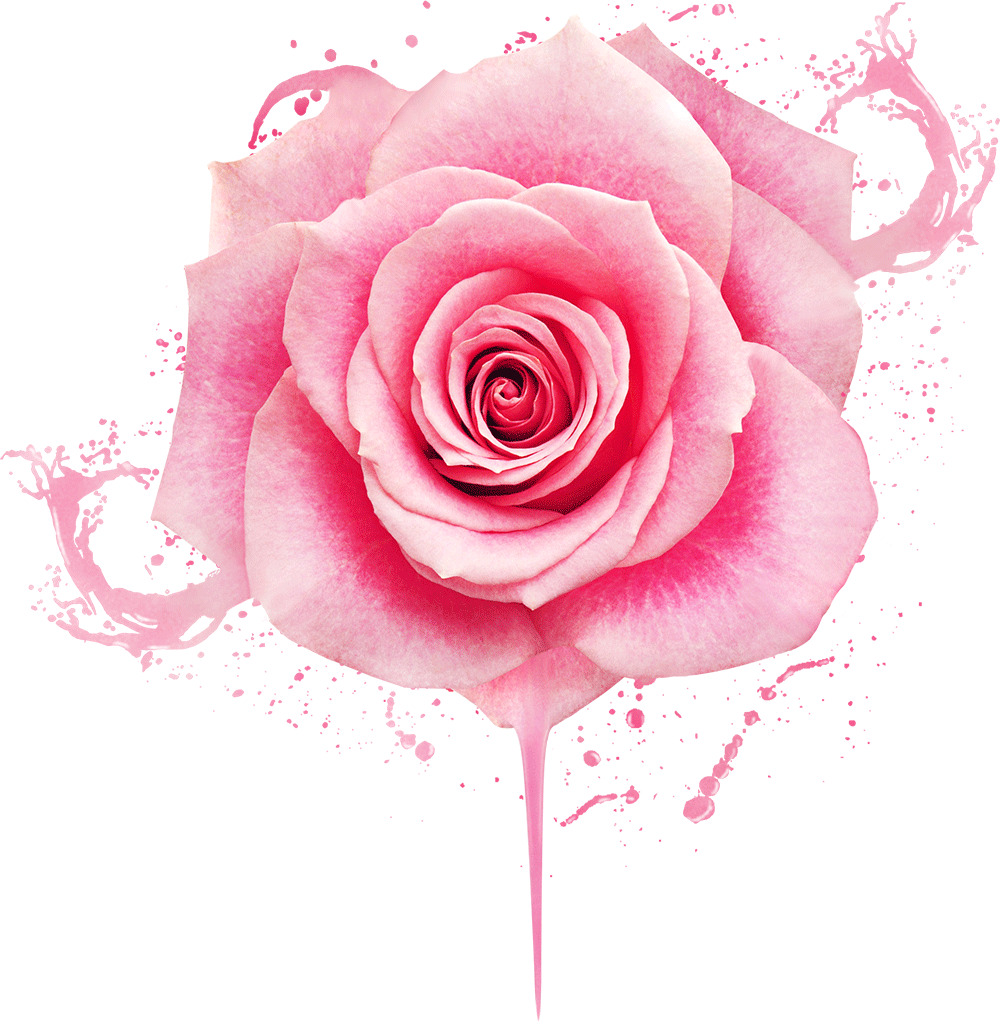 添加标题
Click here to add words
Click here to add words
添加标题
Click here to add words
Click here to add words
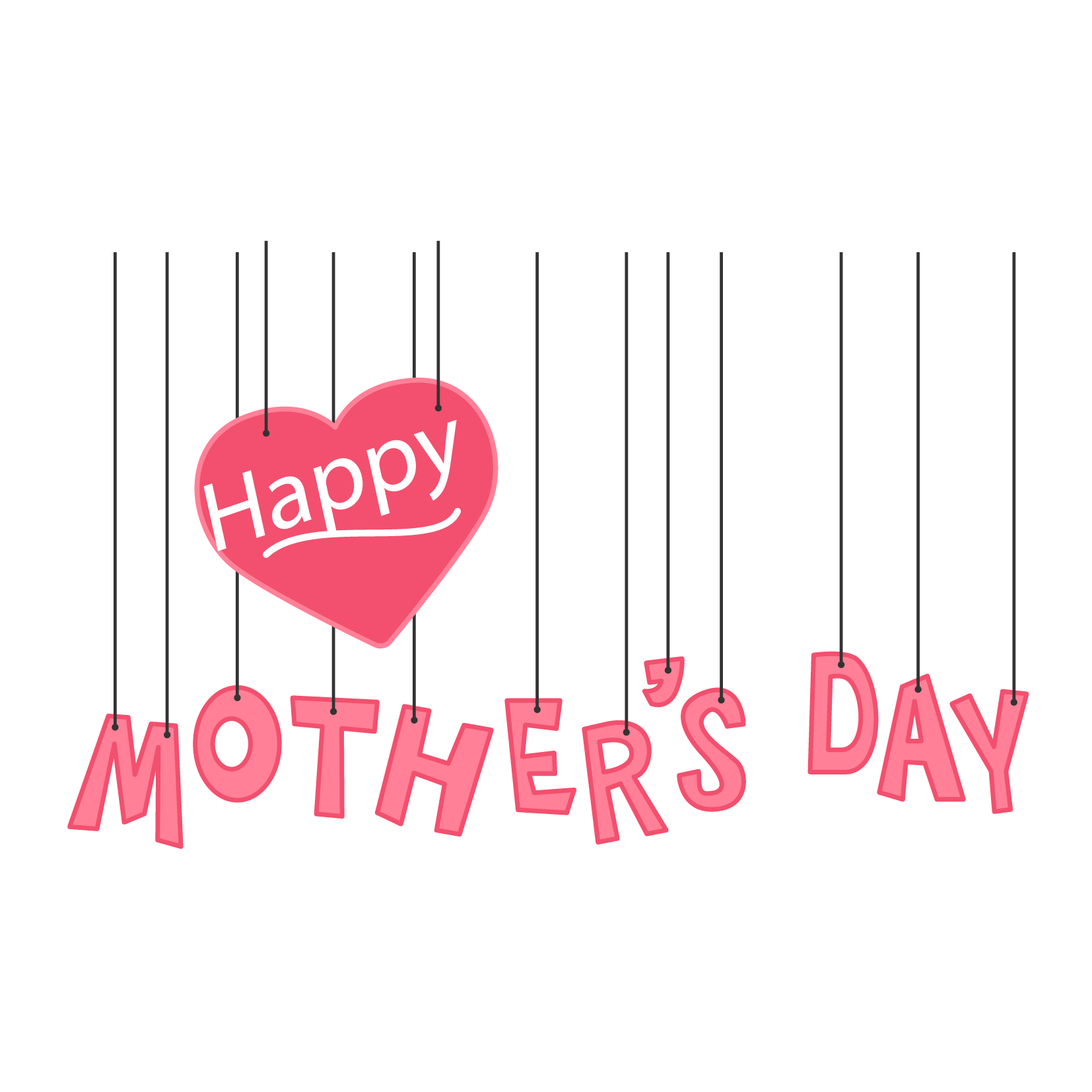 03
Click here to add words Click here to add words Click here to add words
Click here to add words Click here to add words Click here to add words
Click here to add words Click here to add words Click here to add words
单击此处添加标题
Click here to add words
节日介绍
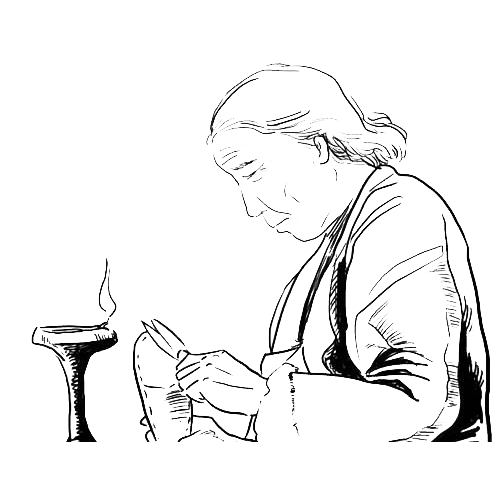 母亲节（Mother's Day），是一个感谢母亲的节日，这个节日最早出现在古希腊；而现代的母亲节起源于美国，是每年5月的第二个星期日。
单击此处添加标题
Click here to add words
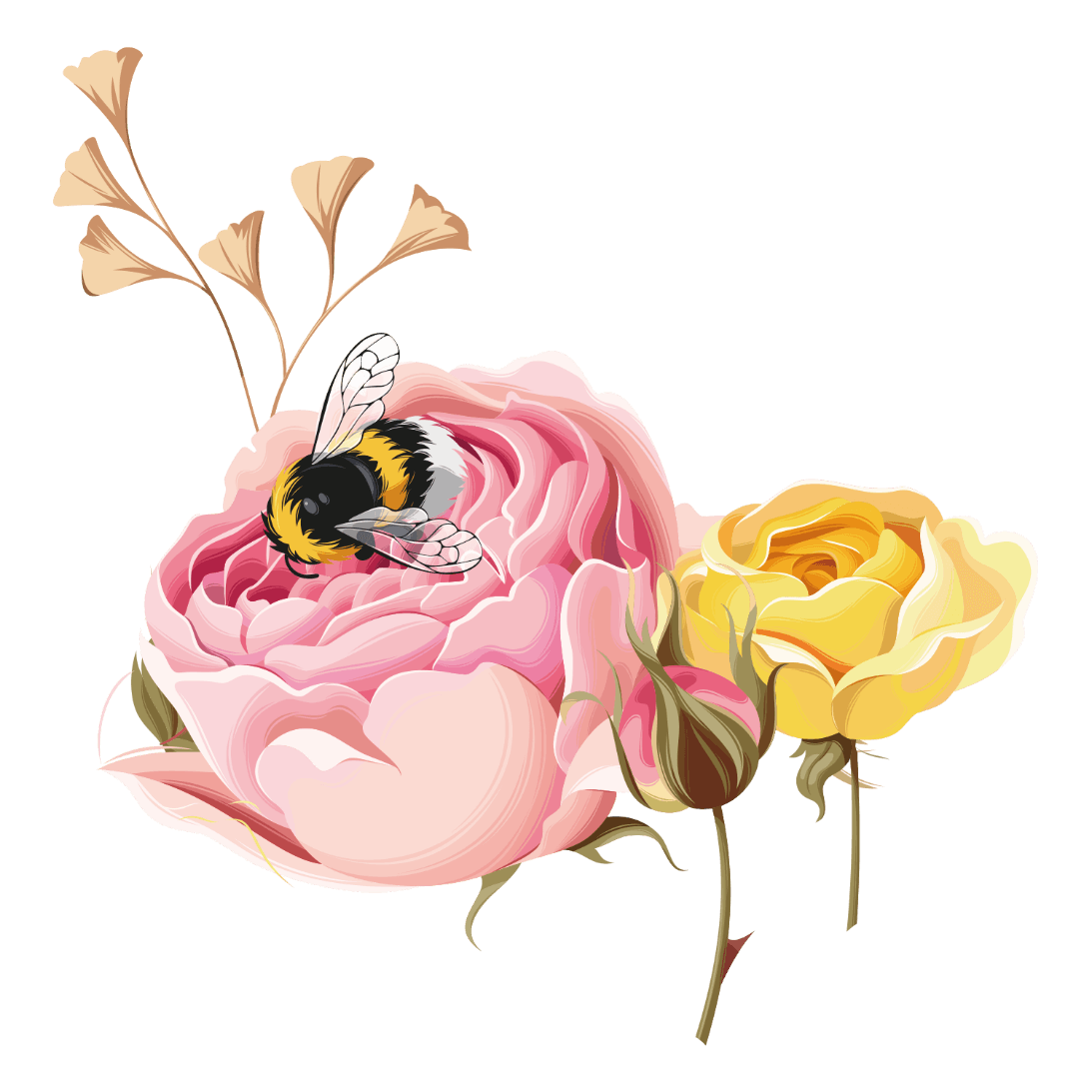 添加标题
Click here to add words
添加标题
Click here to add words
添加标题
Click here to add words
单击此处添加标题
Click here to add words
添加标题
添加标题
添加标题
添加标题
Click here to add words
Click here to add words
Click here to add words
Click here to add words
Click here to add words
Click here to add words
Click here to add words
1
3
Click here to add words
1
3
2
4
2
4
添加标题
添加标题
添加标题
添加标题
Click here to add words
Click here to add words
Click here to add words
Click here to add words
Click here to add words
Click here to add words
Click here to add words
Click here to add words
单击此处添加标题
Click here to add words
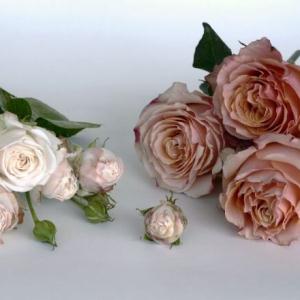 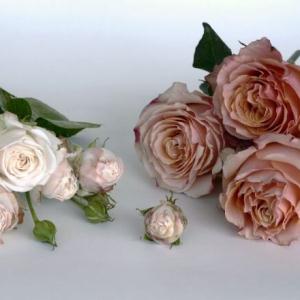 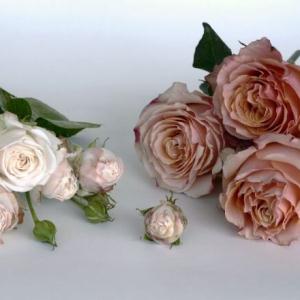 添加标题
添加标题
添加标题
Click here to add words
Click here to add words
Click here to add words
Click here to add words
Click here to add words
Click here to add words
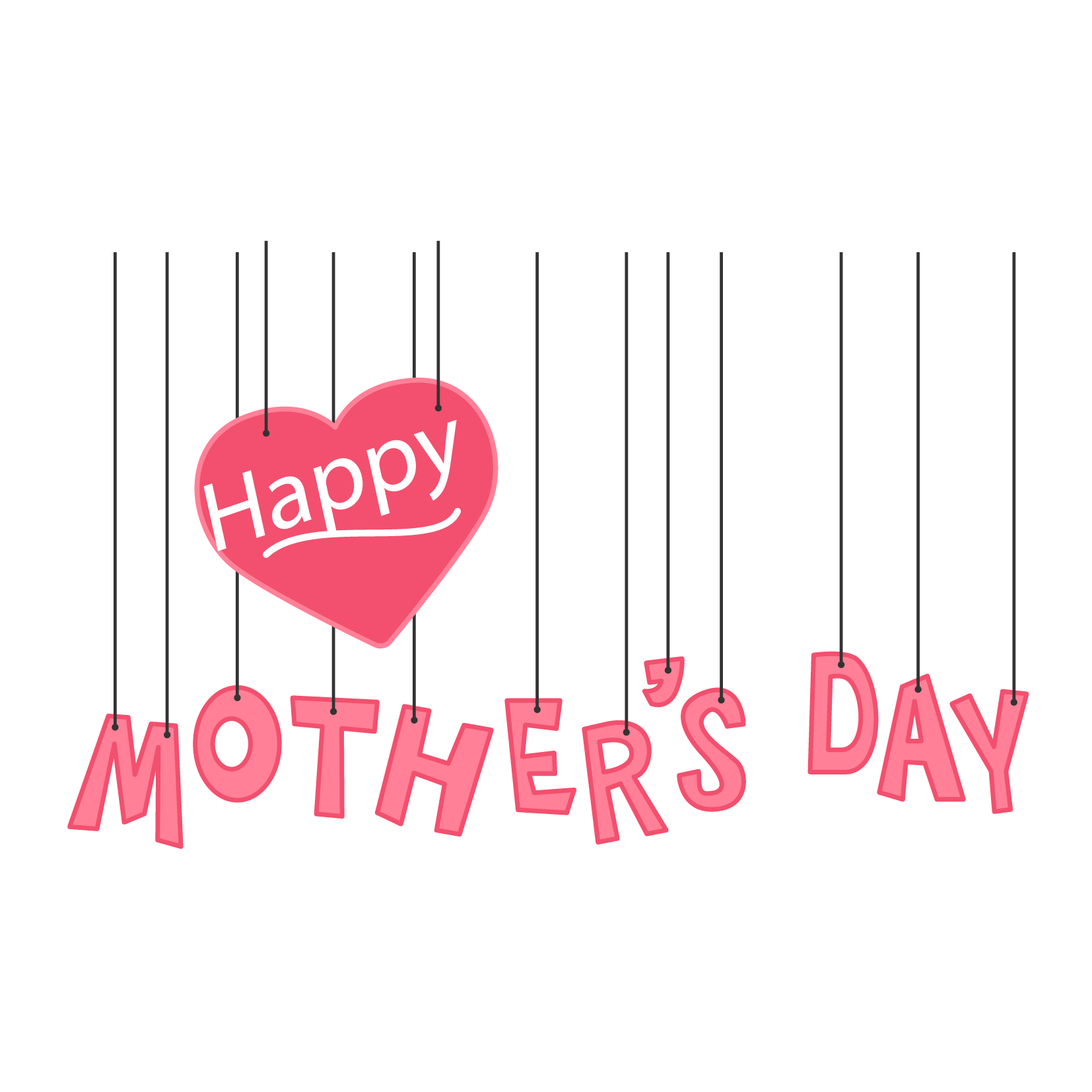 04
Click here to add words Click here to add words Click here to add words
Click here to add words Click here to add words Click here to add words
Click here to add words Click here to add words Click here to add words
单击此处添加标题
Click here to add words
311
207
189
135
2015
2016
2019
20XX
添加标题
Click here to add words
Click here to add words
单击此处添加标题
Click here to add words
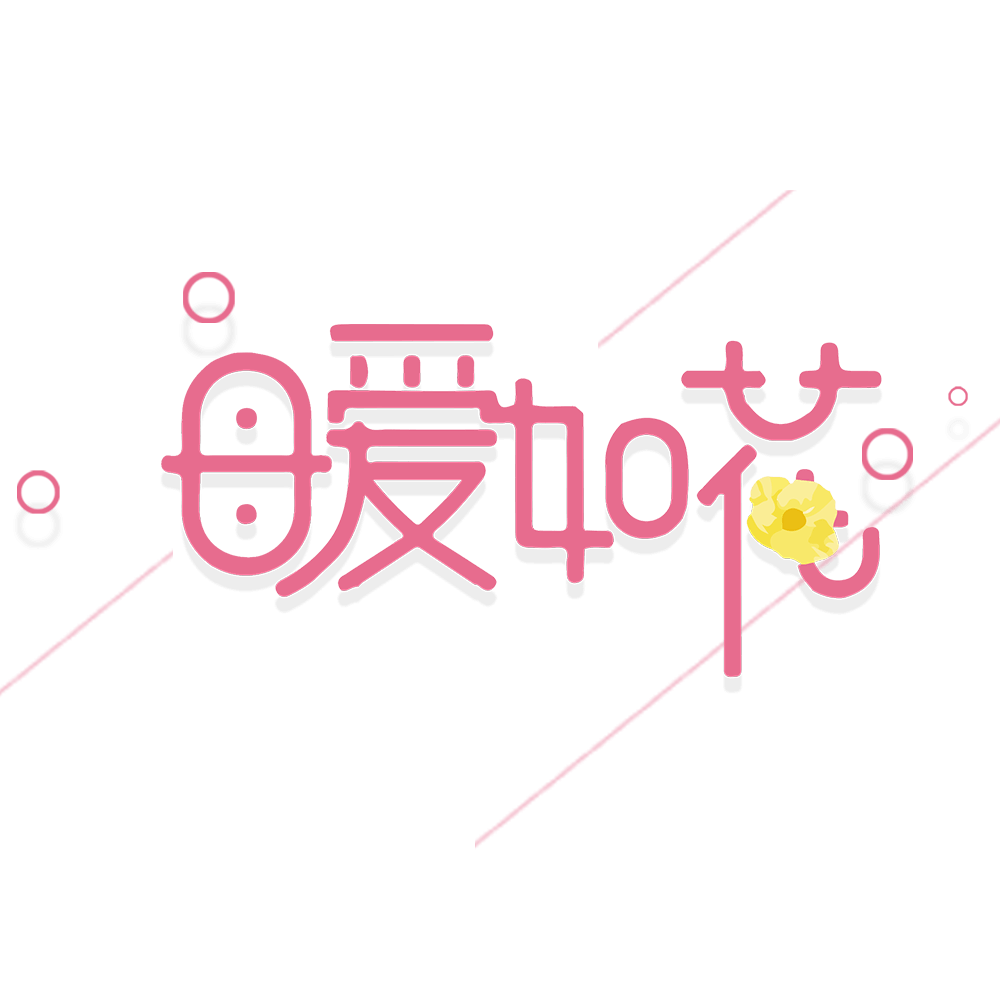 添加标题
添加标题
Click here to add words
Click here to add words
Click here to add words
Click here to add words
添加标题
添加标题
Click here to add words
Click here to add words
Click here to add words
Click here to add words
单击此处添加标题
Click here to add words
01
Click here to add words
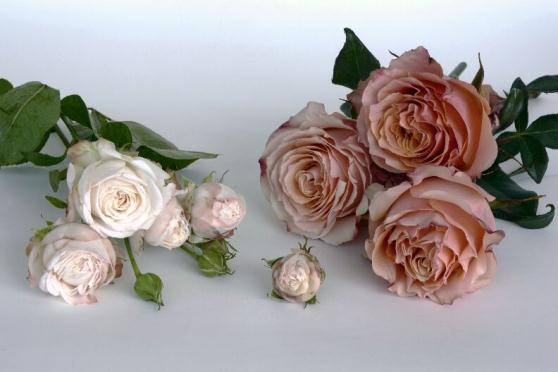 02
添加标题
Click here to add words
03
Click here to add words
单击此处添加标题
Click here to add words
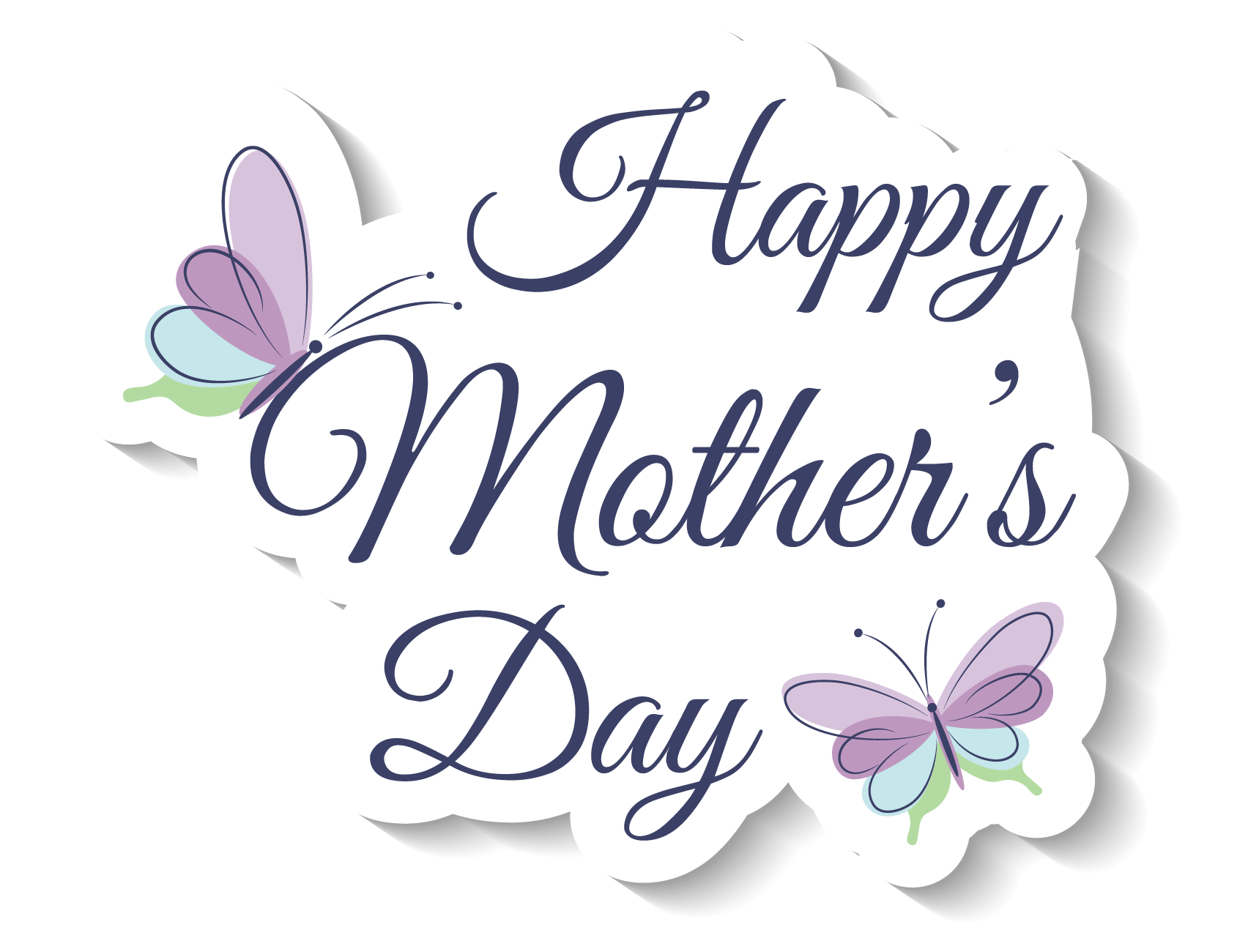 Click here to add words
Click here to add words
Click here to add words
Click here to add words
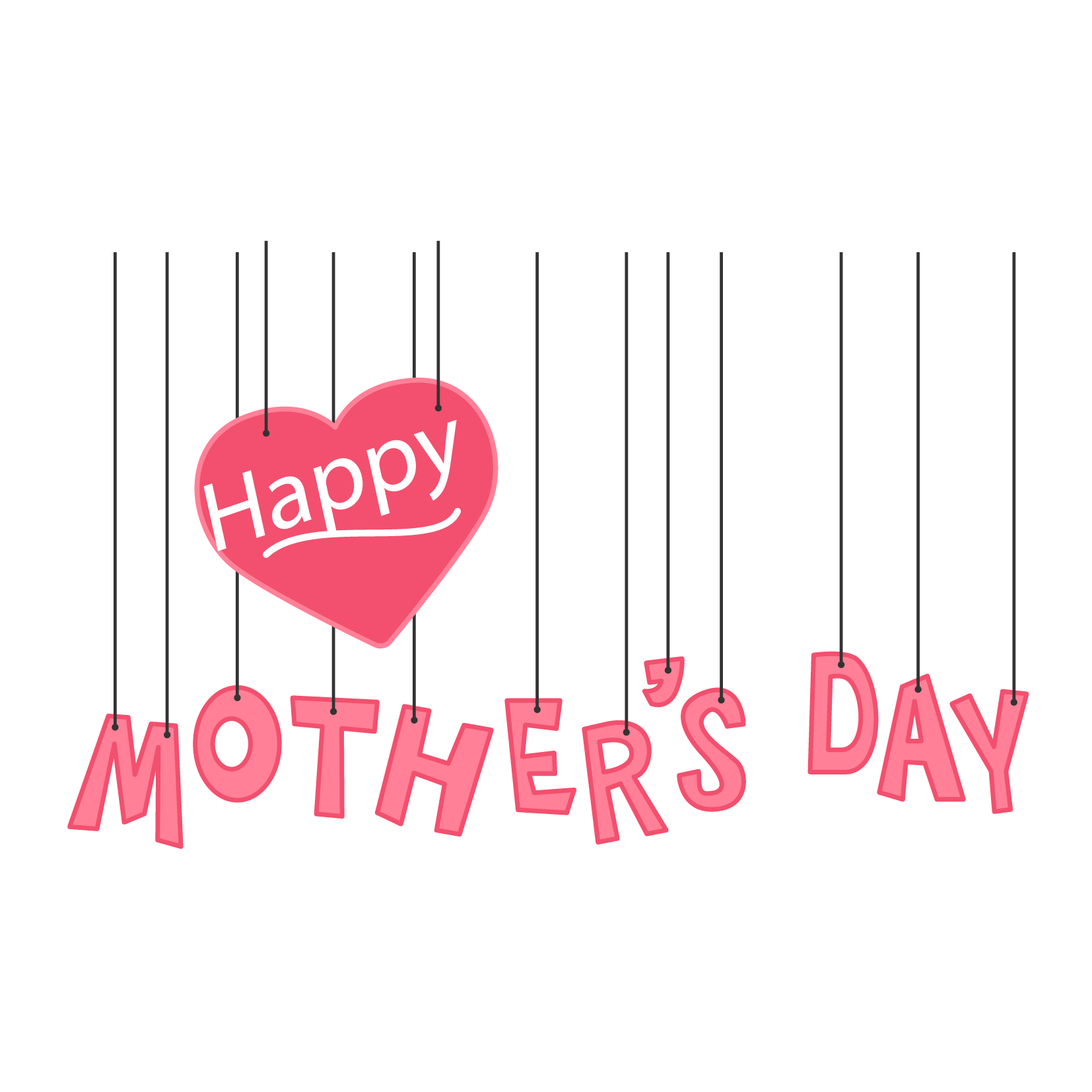 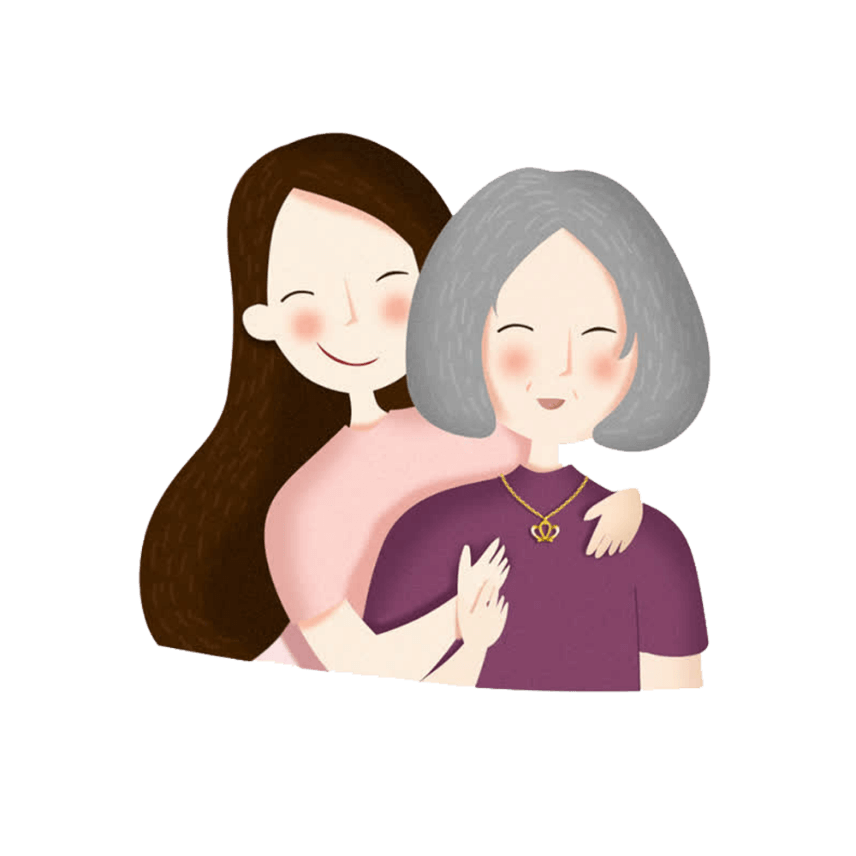 永远
爱您